ASA 2022/2023 ANNUAL PERFORMANCE PLAN
0
Introduction to our Federation
Athletics South Africa (ASA) is the official Athletics Federation of South Africa.  It is a member of the South African Sport Confederation and Olympic Committee (SASCOC) and is affiliated to the International Association of Athletics Federations.  ASA manages and governs all aspects of the sport of athletics in South Africa.  ASA is based in Johannesburg, South Africa and comprises 17 provincial associations (with the nine provinces), 1 012 athletics clubs, 304000 registered athletics and approximately 500 000 un-registered athletics.  The organization is controlled by a board of directors led by the president.
The day-to-day operations of ASA are managed by a CEO with a compliment of 12 full time professional staff.
From its inception in 1992, ASA focused on four main objectives:
To unify all athletics in South Africa,
To develop the sport of athletics in South Africa, particularly at grassroots level,
To facilitate the participation of previously disadvantaged communities in athletics,
To prepare athletes for participation in international events
ASA has succeeded in unifying athletics in South Africa and acknowledges what still must be done to fully transform the sport.  At the same time, ASA recognizes that, even though South Africa won medals in all Olympic Games since the 1992 games in Barcelona, and that the country has dominated athletics on the African continent and in the Southern African region, it is not a major player in international competitions like the Olympic Games and the World Championship.   ASA believes that South Africa can do better and has set itself the goal of having South Africa achieve a top-ten ranking in world athletics within the next Four  years.
1
Annual Performance Plan:2022/23
2022/04/21
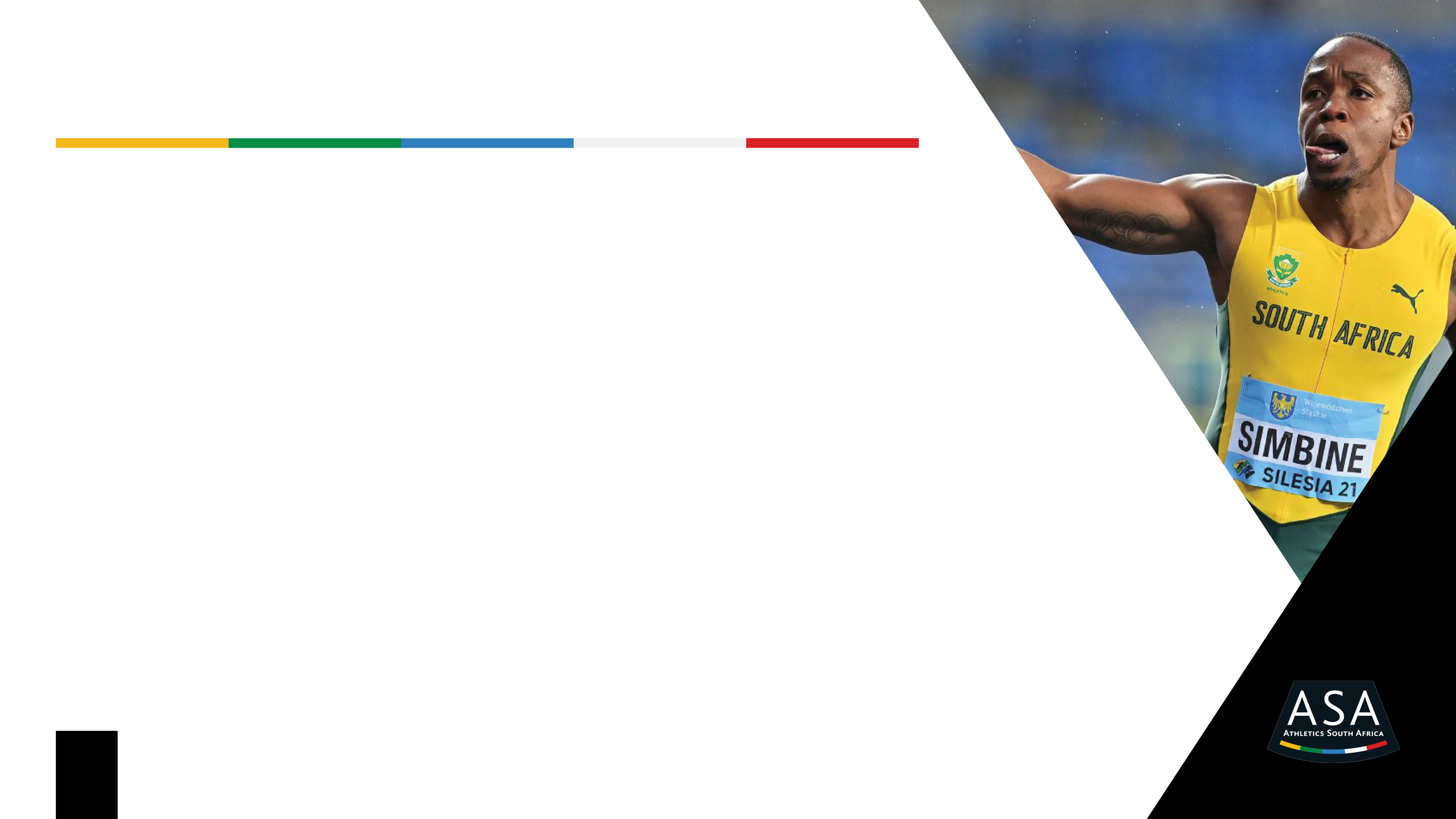 Business of Athletics South Africa
Maintenance and extensions of a system of clubs and provincial associations throughout South Africa.
Development and maintenance of the rules domestic rules and regulations governing athletics in the Republic of South Africa in accordance with the World Athletics Technical Rules and WA  Constitution.
Training, examination and registrations of officials and coaches.
Awarding of national colours.
Affiliation to the SASCOC, CAA and  World Athletics 
Licensing of athletics.
Annual Performance Plan:2022/23
2
2022/04/21
PLAN POSITION
GOVERNANCE
MANAGEMENT
CAPACITY BUILDING
COMPETITION
HIGH PERFORMANCE
GENDER EQUALITY
DSD REGULATIONS
ANTI-DOPING
3
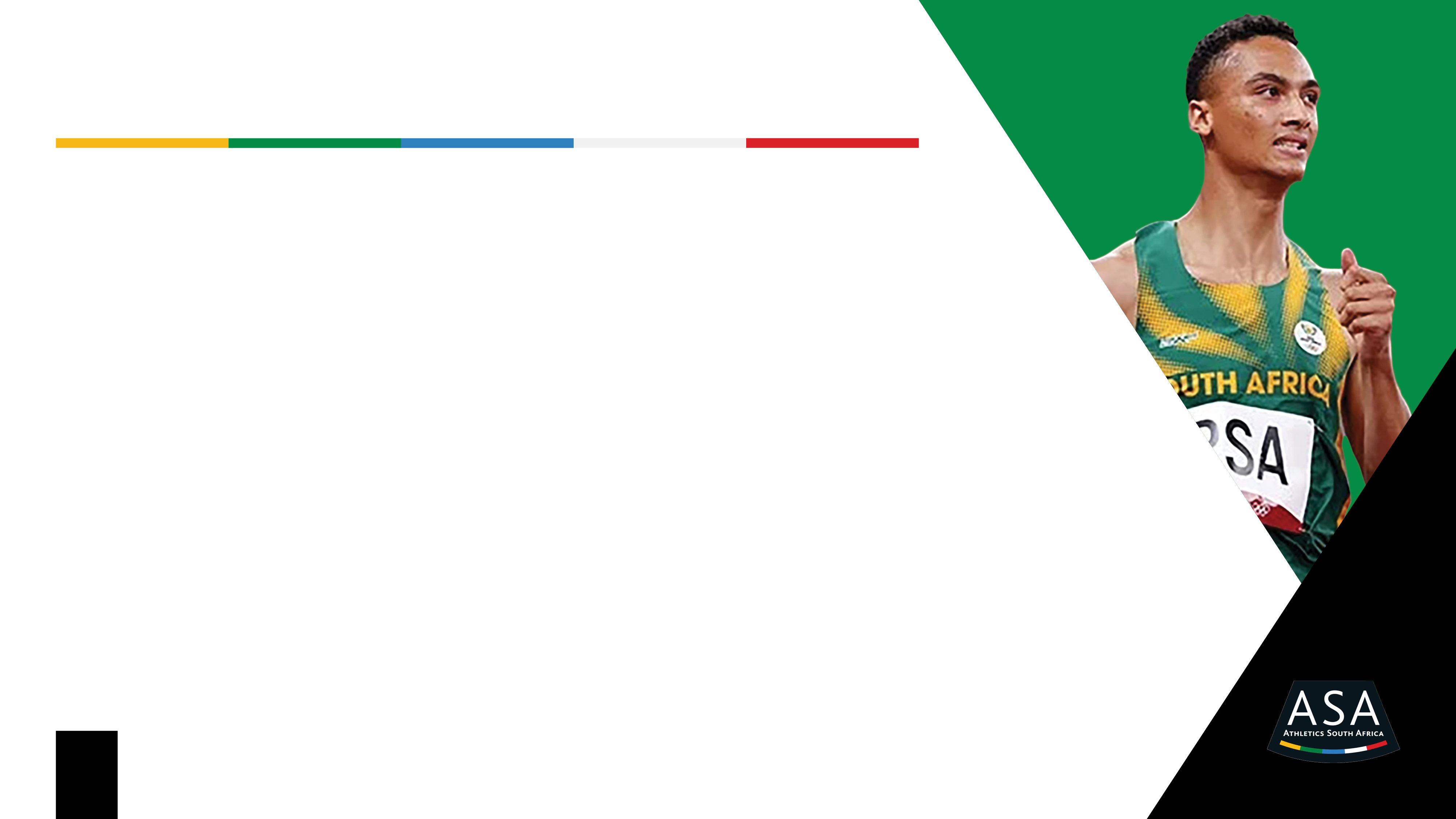 Governance
ASA has implemented a corporate governance model.  This model is motivated by ASA’s desire to create a harmonious and efficient internal environment and to ensure the proper utilisation of the organisation’s assets and other resources.  

The board received training on their fiduciary duties and they were also briefed on new laws and regulations on corporate governance in South Africa.  Different committees were created, in order to improve compliance, manage possible conflict of interest and to increase transparency.  As part of this strategy, ASA will continue to improve and promote good governance at all levels.
4
2022/04/21
Annual Performance Plan:2022/23
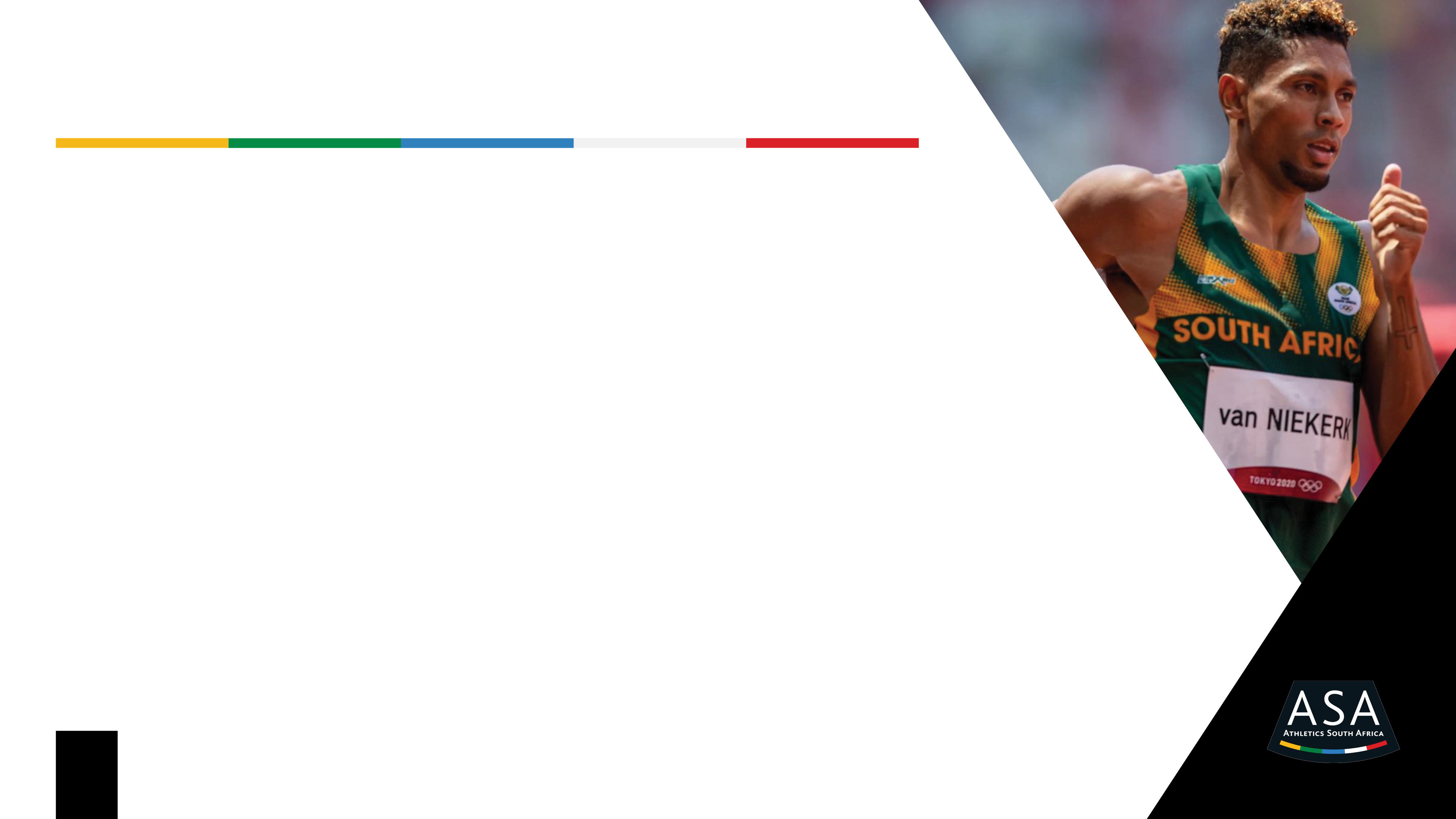 Leadership and Management
Effective leadership at every of an organisation is the core recipe for success in sport. The lack of resources, skills and effective leadership needs to be addressed in order to achieve ASA’s objectives and goals within the next five years.  

Provincial and local structures have to be transformed to provide strategic leadership to local structures.  

Capacity building in ASA will focus on empowering the leadership and management of provincial structures through regular training in order to increase effectiveness. 

 Provincial and local structures will be empowered to direct, supervise, encourage, inspire, and co-ordinate, and in doing so, facilitate action and guide change.
5
Annual Performance Plan:2022/23
2022/04/21
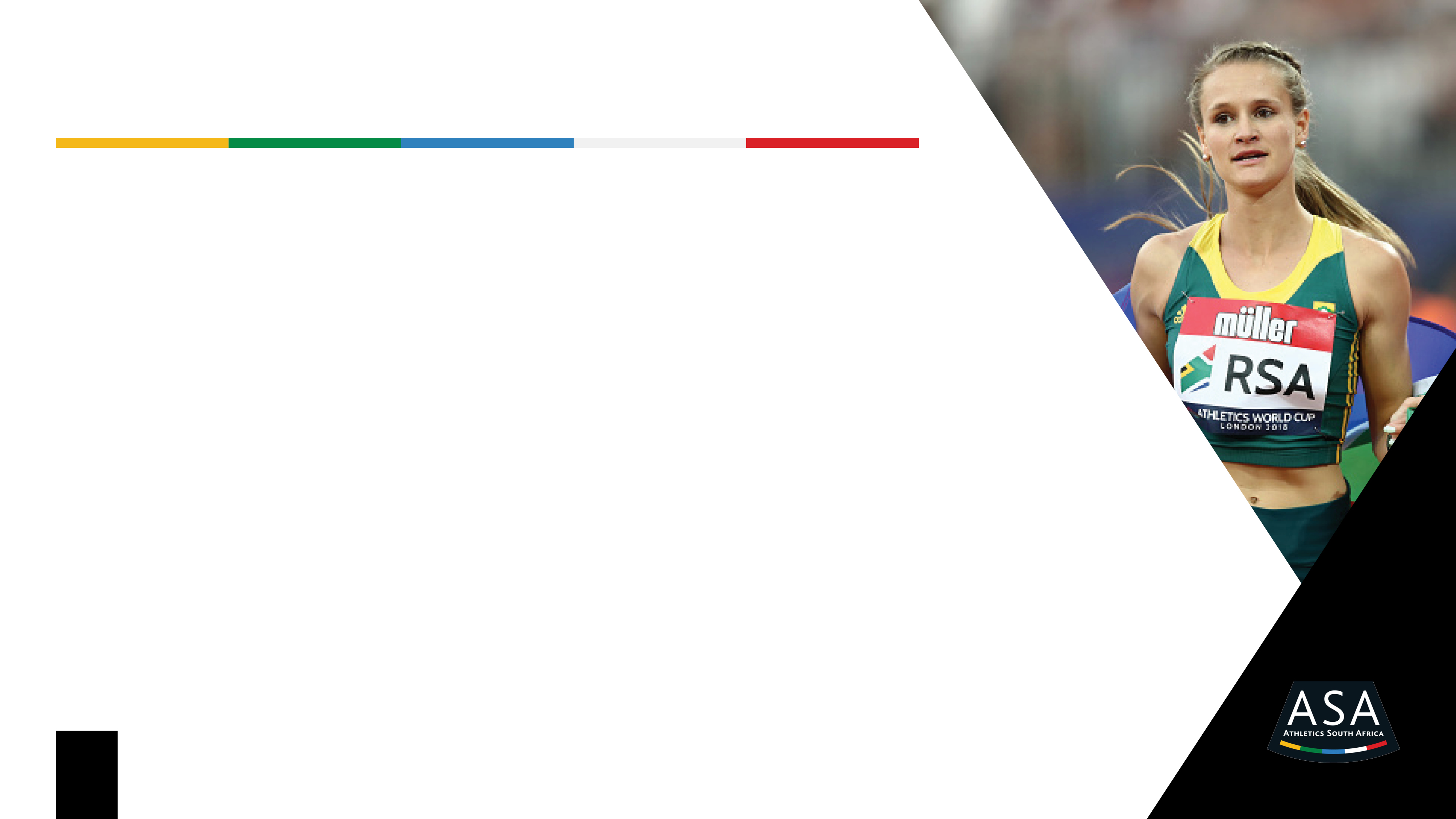 Capacity Building
Coaching   

Coaching is central to the development of athletics at every level.  It is coaches who make things happen and who make a real difference at every level, whether in the school playground or at major international events.  Athletics in South Africa cannot grow unless more coaches are brought into the system.  ASA will implement an effective coach development strategy.  This strategy will focus on providing ASA structures with the World Athletics Coaches Education and Certification System (CECS) which is available as a service to ASA.  The CECS will be through the Level 1 and Level 2 courses which will be offered in South Africa and are designed to train a large number of coaches who can work with athletes in specific phases of the Athletic Development Pathway.
6
Annual Performance Plan:2022/23
2022/04/21
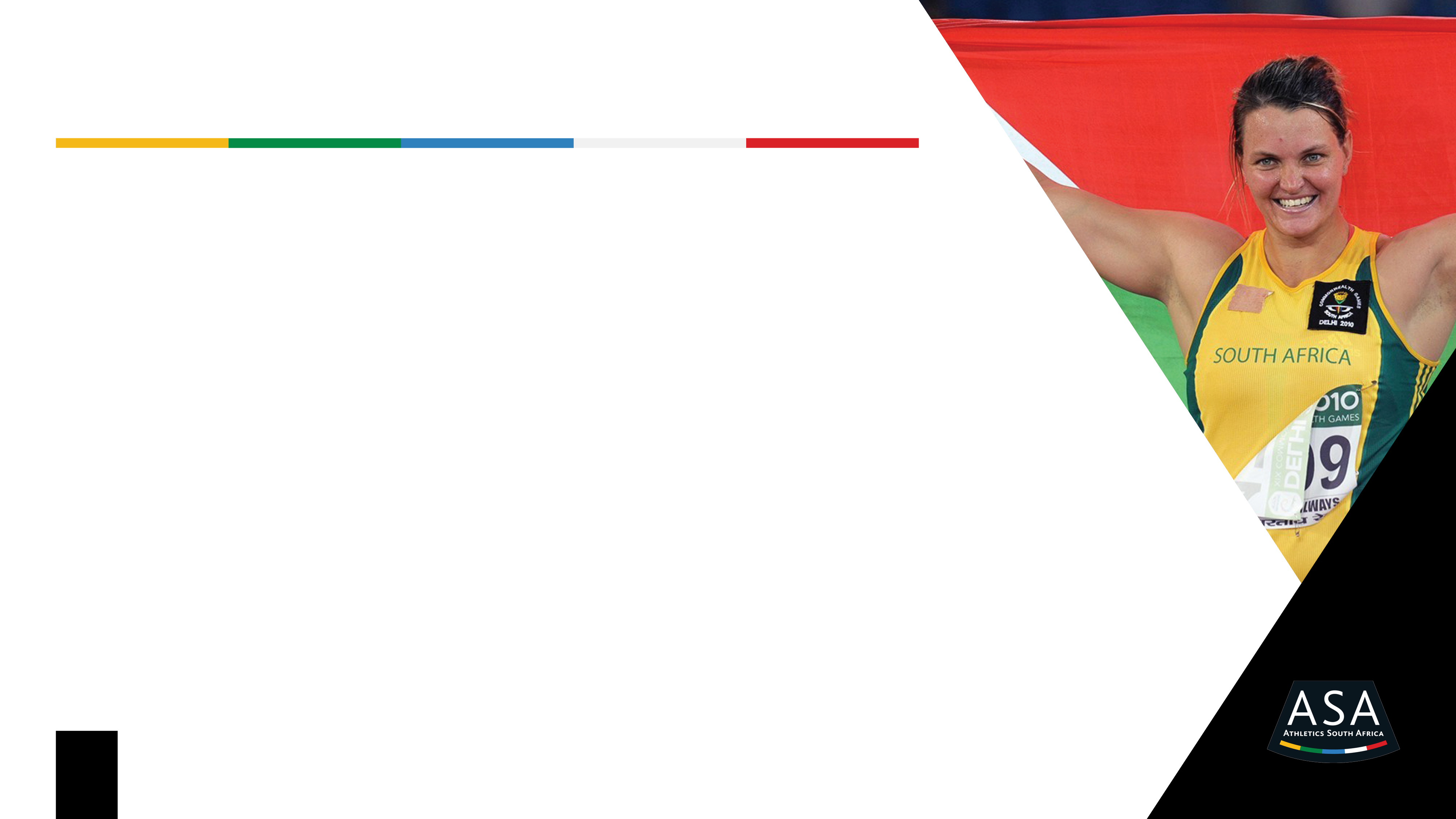 Capacity Building
Coaching   

To further enhance the scientific knowledge of our coaches ASA will work closely with sport scientists at South Africa’s leading Universities as well as High Performance Units. This knowledge sharing will include research, technological advancements and data analysis in Athletics.  
We want to work to the best of our ability to ensure that our top coaches are up to date with the latest developments in the sport and also increase our knowledge transfer footprint.  Central to this reach is the focus on elevating the number of women in coaching, especially from previously disadvantaged communities where such educational resources are scarce
7
Annual Performance Plan:2022/23
2022/04/21
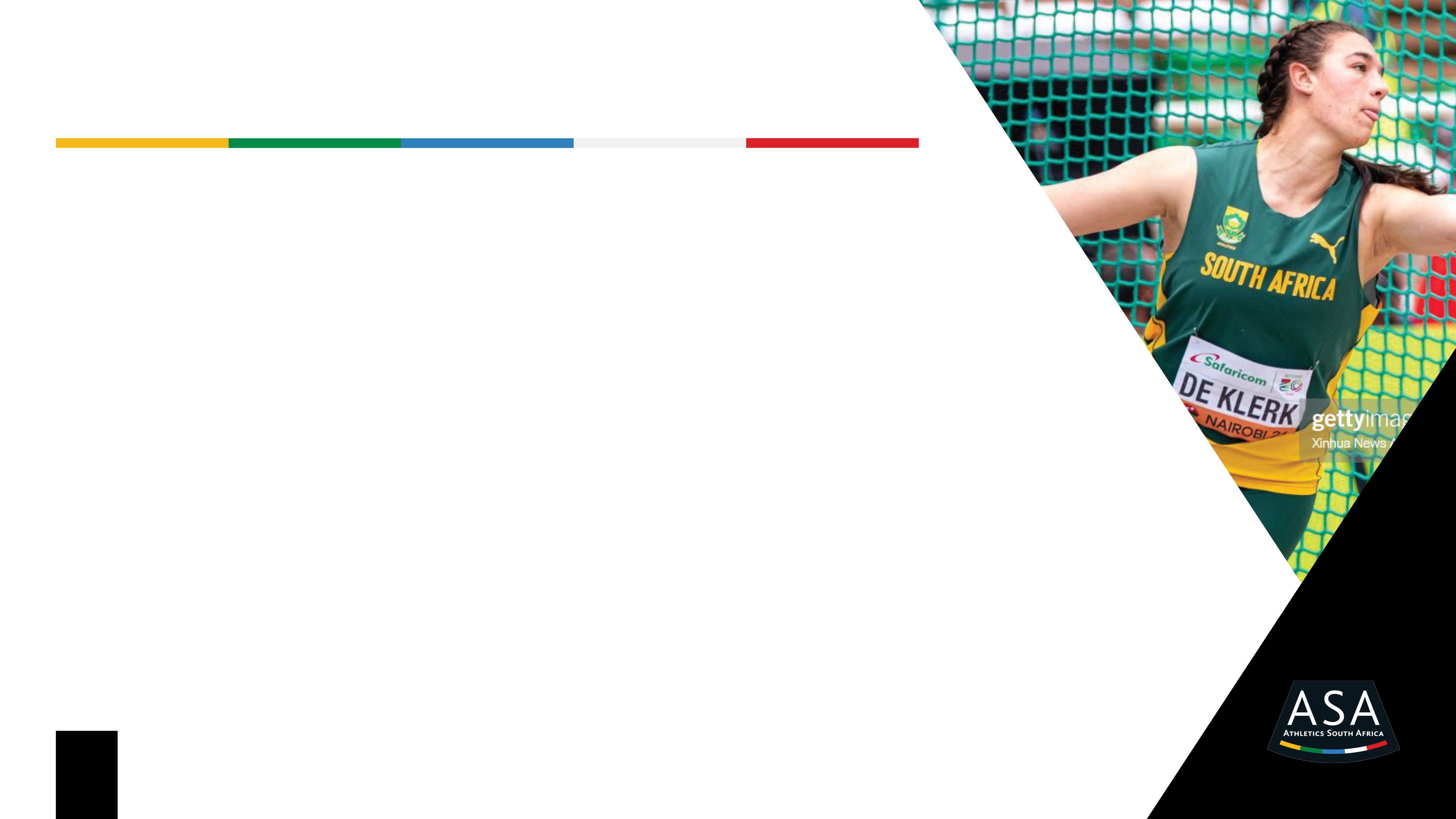 Capacity Building
Technical Official Training   

Without properly qualified and competent officials, the integrity of our competitions and competition results will be compromise.  In order to improve and produce credible results, ASA will recruit new officials and provide them with theoretical and practical training to enable them to officiate at national level competitions and internal competitions. The following courses will be provided this year:
Level l
Level II
Level III
8
Annual Performance Plan:2022/23
2022/04/21
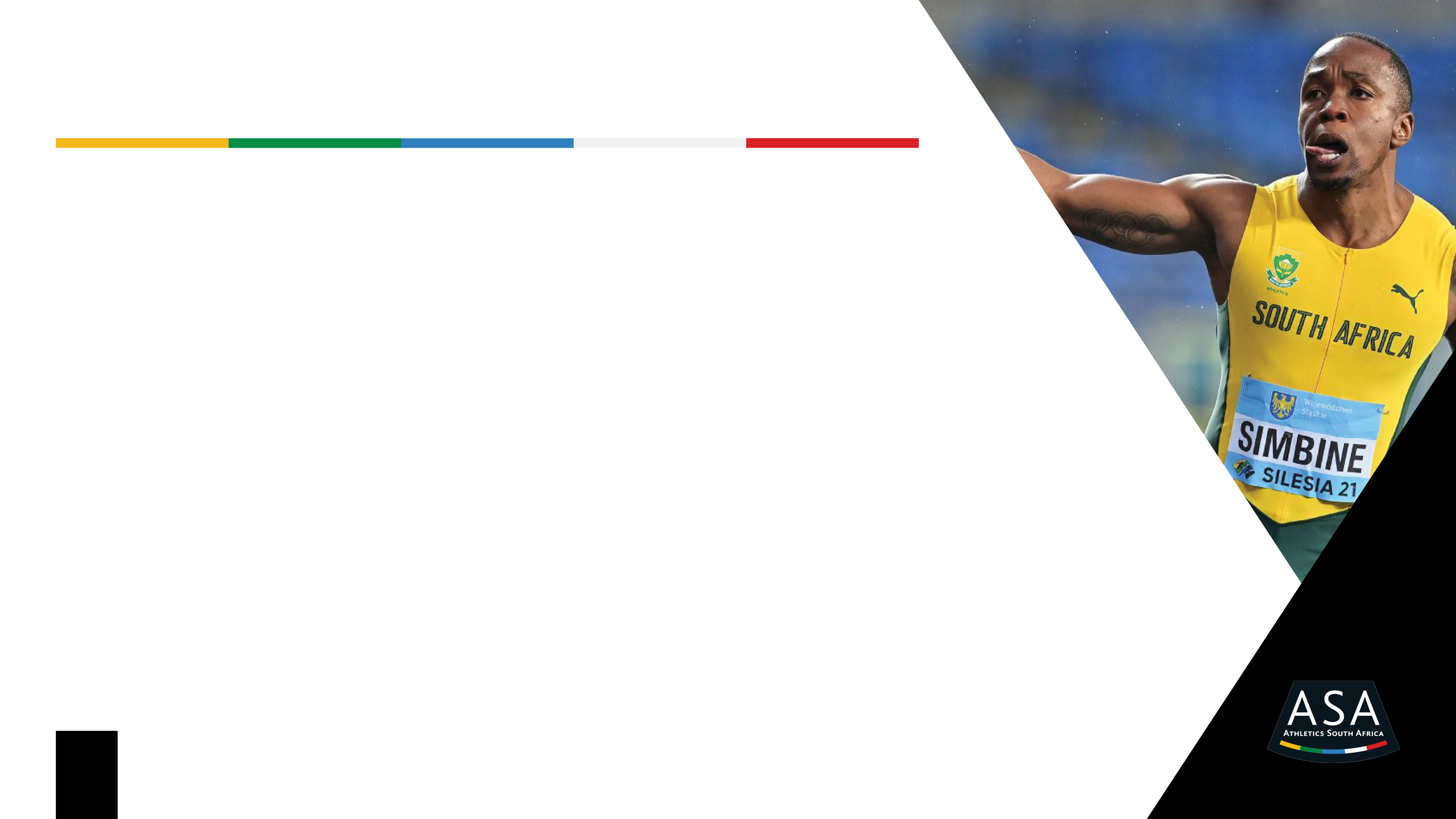 Competition Organisation
ASA is committed to making athletic competitions motivating, inspirational and appealing to athletes. In this regard, ASA is committed to:

Using athletics competitions to provide a simple and logical athlete development pathway, with transparent criteria for progression to the next level,
Encouraging recruitment, retention and performance improvement through competitions,
Turning competitions into contemporary events which have flexible, innovative and shorter formats with easy entry methods and improved communication reflecting the lives of young people,
Increasing the entertainment content of competitions with the aim of attracting more spectators (especially the youth and women)
Setting mandatory participation standards for all licensed athletes
Support School Sports Competitions.
9
Annual Performance Plan:2022/23
2022/04/21
High Performance
The goal of the programme is to support, encourage, develop and optimise the talent of each athlete towards achieving the goals of ASA in terms of winning medals at international competitions.  
The programme will include the hosting of a series of national competitions and training camps related to all athletics disciplines, as well as youth and junior development training camps.

Under this program the following will be considered: 
Sports Psychology 
Physiotherapist and Rehabilitation 
Medical and Scientific Support.
10
Annual Performance Plan:2022/23
2022/04/21
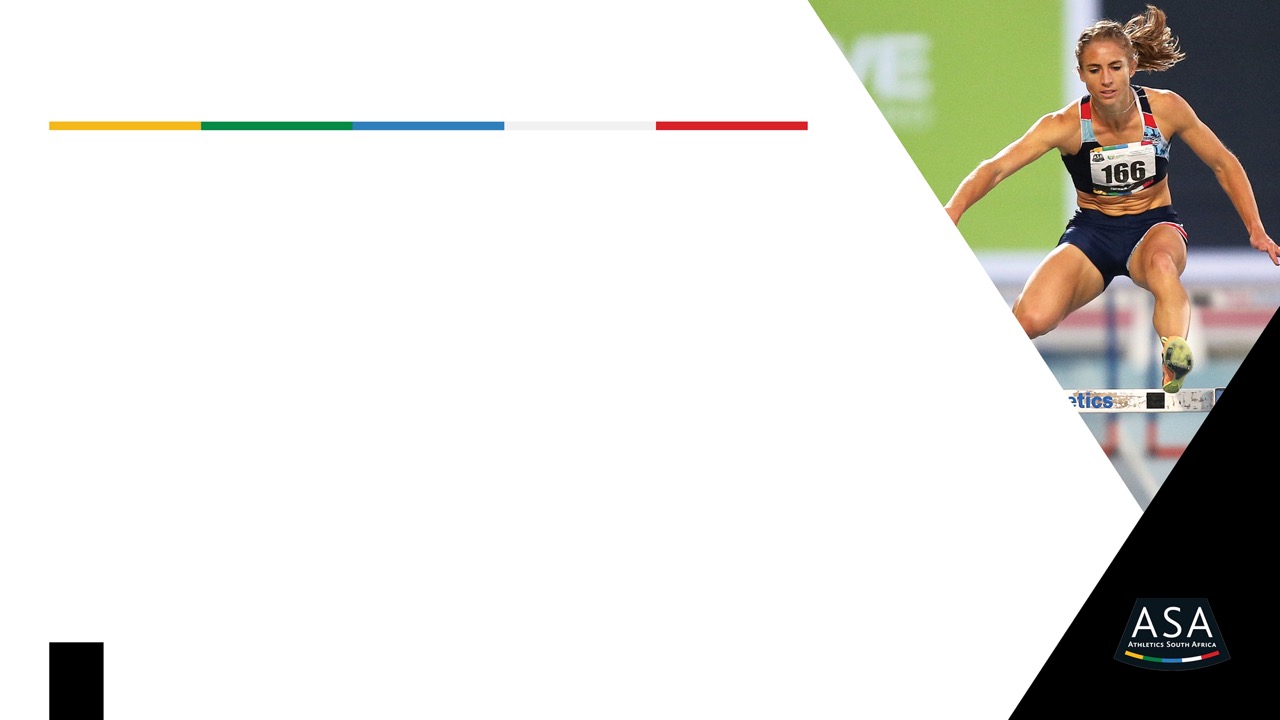 Gender Equality
To ensure effectiveness and successful implementation of the national programme, the Provincial Associations and ASA will be required to develop annual plans for the achievement for the objectives and goals of this plan. 

In this annual plan ASA will encourage more participation and involvement of women in the sport of athletics. In this year ASA, is planning a conference to address women challenges in the sport of athletics. The provinces will also need to keep records as evidence of execution
11
Annual Performance Plan:2022/23
2022/04/21
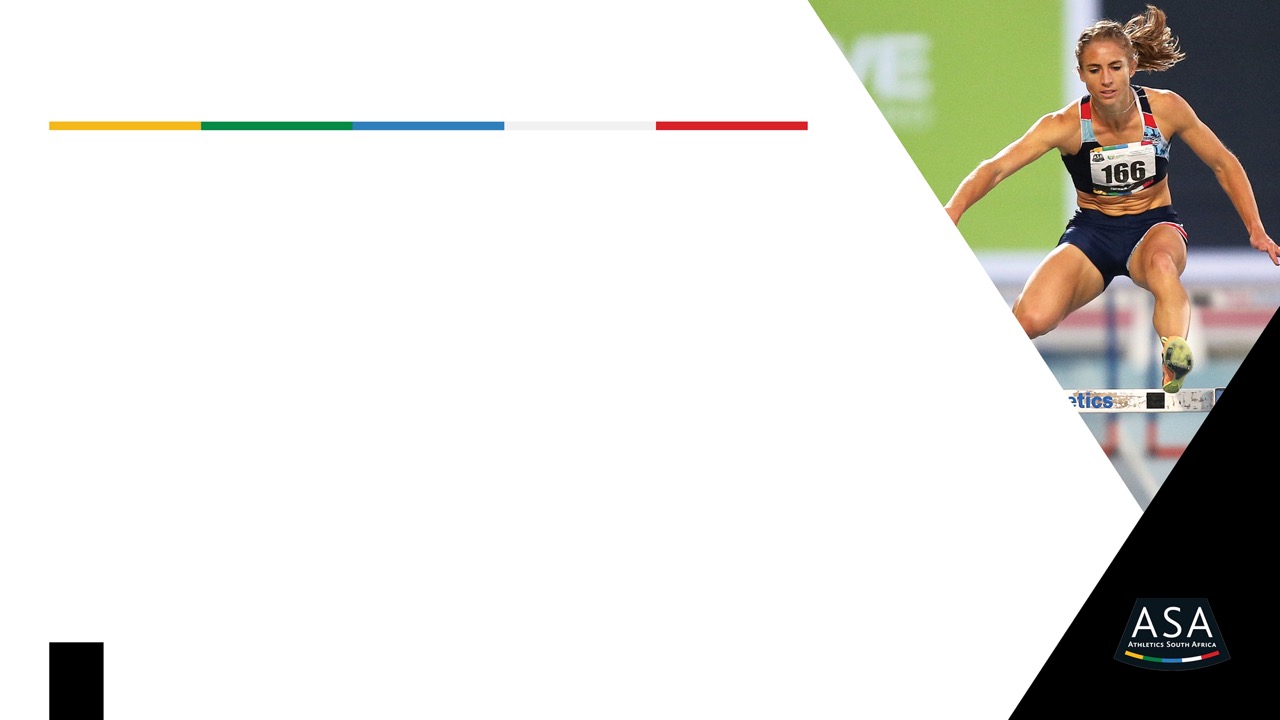 World Athletics Difference in Sex Development (DSD) Regulations
Pursuant to the Court of Arbitration for Sport and the Swiss Supreme Court having turned down both our and Caster Semenya’s appeals against the implementation of the DSD Regulations compelling elite female athletes with higher-than-normal testosterone levels to reduce those levels through medical interventions, it was resolved that an appeal would be launched to the European Court of Human Rights based in Strasbourg, France. 
The legal teams launched appeals to the European Court of Human Rights (ECHR) and substantial preparation and research went into compiling such submissions. 
This appeal is now pending to the European Court of Human Rights. The appeal is to be heard before the 2022 World Athletics Championship, in Oregon (USA)
The Government ,through DSAC, has given tremendous support in this regard and continues to Support ASA. A final report will be submitted to DSAC in July 2022.
12
Annual Performance Plan:2022/23
2022/04/21
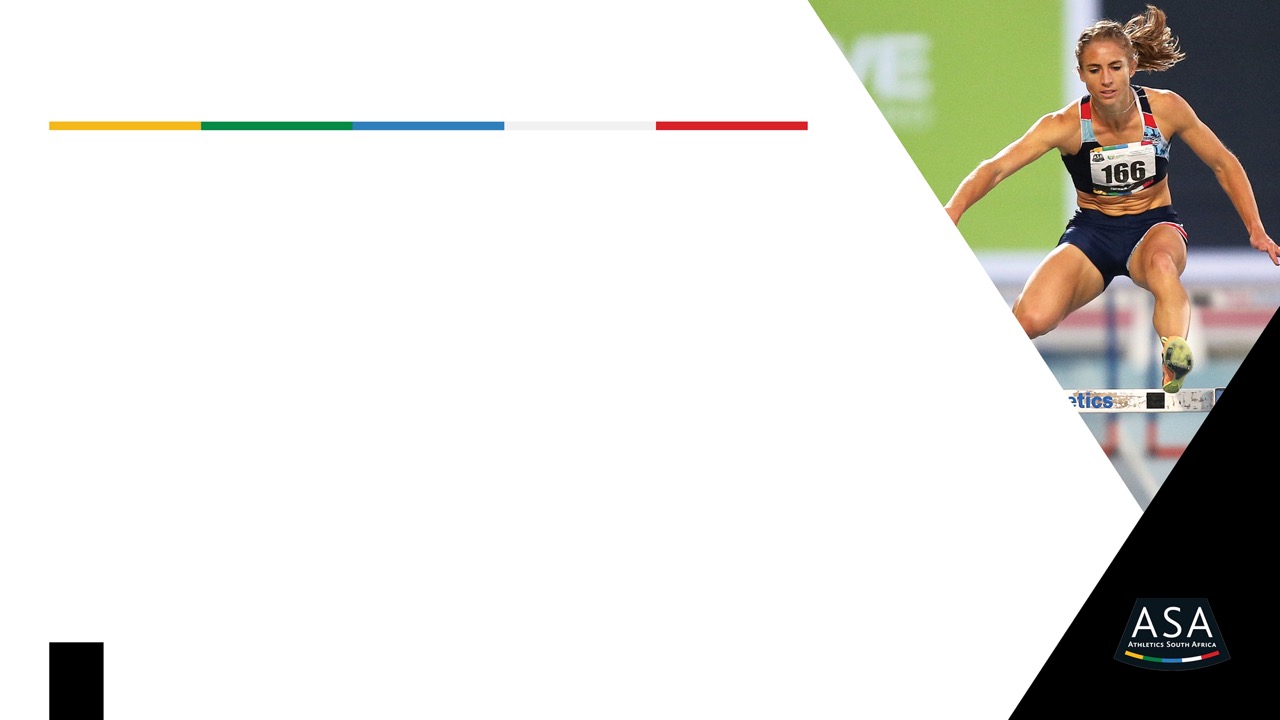 FINANCIAL IMPLICATIONS
(N.B) ASA needs financial support to achieve the objectives and performance plan for the year 2022.
13
Annual Performance Plan:2022/23
2022/04/21
PROGRESS ON THE RETURN TO PLAY
ATHLETICS SOUTH AFRICA
14
The Following Health Protocols Were Followed –Return to Play
Introduction of strict access control measures at all events
Pre-online registration – (web-based application) 
Calculated numbers within COVID-19 regulations at all events
Attendance database 
Temperature screening 
Sanitation
Successful events held since lockdown:
School events 
Inter-school events
TUT prestige meeting (50 schools)
TUKS top 10 meeting (90 schools)
Twizza inter-school finals (60 schools) 
School prestige meetings
2022/04/21
15
Annual Performance Plan:2022/23
ATHLETICS SOUTH AFRICA- RETURN TO PLAY
Provincial meetings 
Regular league meetings
Provincial Championships
National Championships 
SA SUB Youth (primary) Championships Potchefstroom 
ASA SA U16,U18,U20 Championship Potchefstroom
SA High Schools Championship Germiston.
International meetings 
World Athletics Continental tour Challenge ASA Grand Prix meetings 
Bloemfontein Grand Prix (500 athletes)  
Cape Town Grand Prix (450  Athletes)
Potchefstroom Grand Prix (500 athletes )
Germiston Grand Prix (500 athletes)
2022/04/21
16
Annual Performance Plan:2022/23
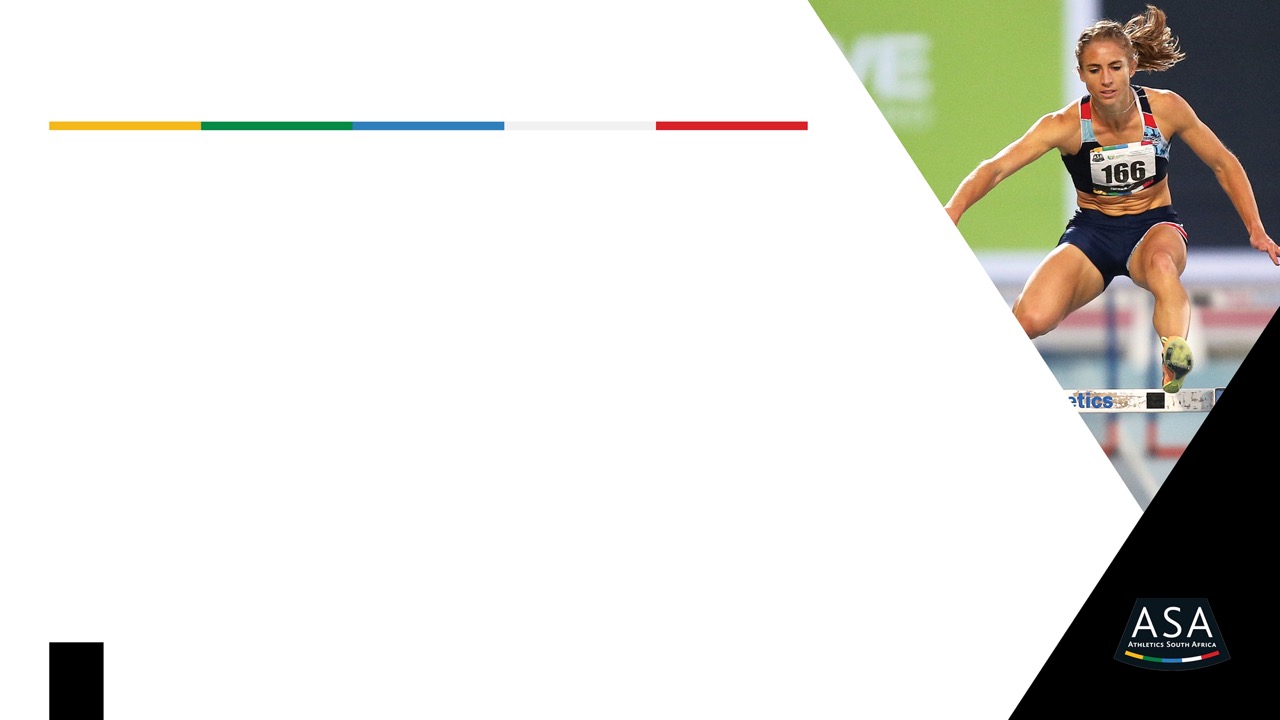 ATHLETICS SOUTH AFRICA- RETURN TO PLAY
Media and Social Media 
Regular update in our social media space
World Athletics TOP LISTS 
Performances reflect on World Athletics Top Lists withing 24 hours.
Several World Lead performances.
Several World Junior Championships qualifying performances.
Several World Seniors qualifying performances.
Qualifying standards & Selection Policies
Revision of all qualifying standards  
National Championships  
World Junior Championships
World Senior Championships
National and Provincial Selection policies
17
Annual Performance Plan:2022/23
2022/04/21
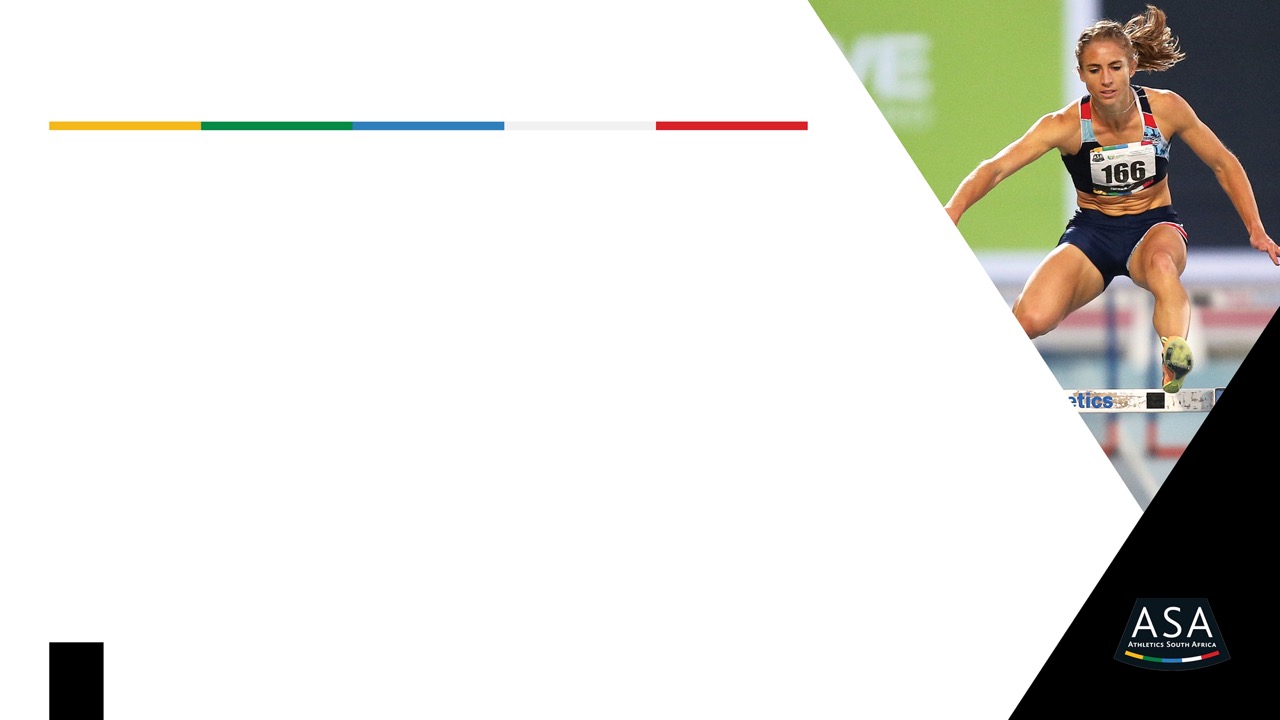 ATHLETICS SOUTH AFRICA- RETURN TO PLAY
ANTI-DOPING

Athletics South Africa abides by and adopts the international anti-doping programme of the Word athletics and WADFA, as well as that of the SA institute for Drug Free Sport.
ASA commits to assist the SA institute for Drug Free Sport and the World Athletics with the identification and where about of athletes for testing purpose. ASA is committed to expanding its education programmes with anti-doping practices and procedure.
18
Annual Performance Plan:2022/23
2022/04/21
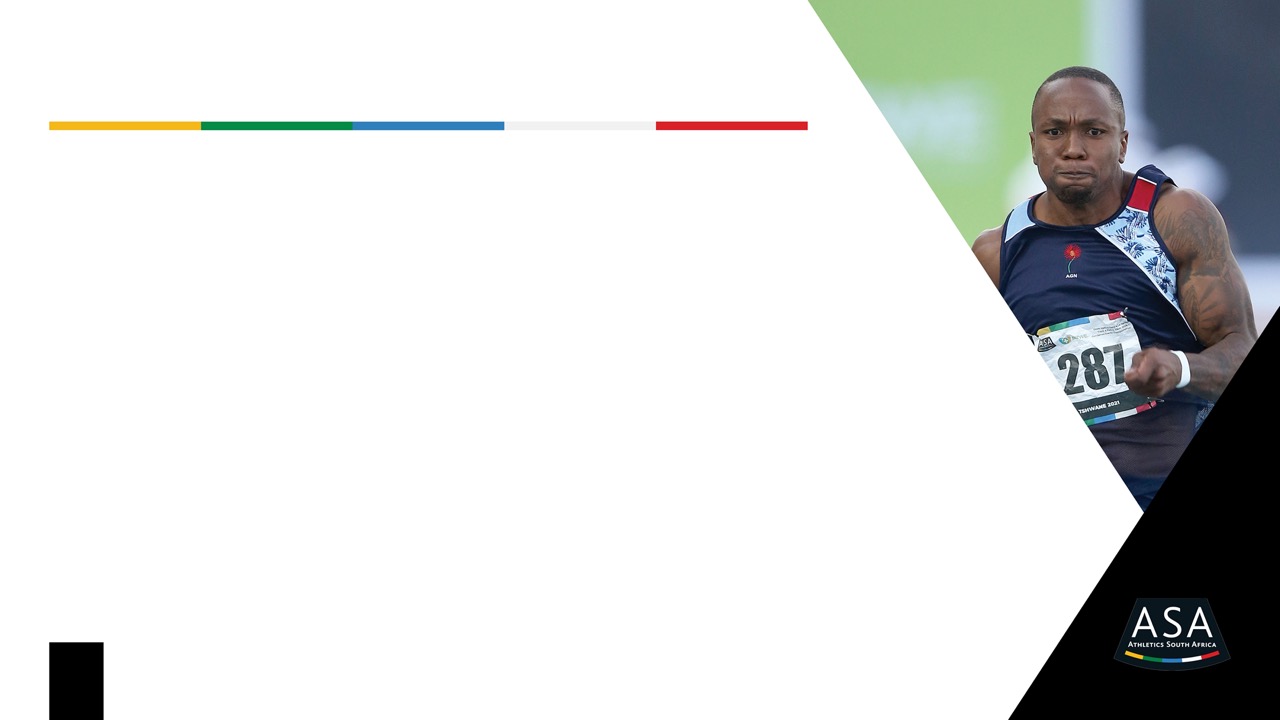 ATHLETICS SOUTH AFRICA- RETURN TO PLAY
ANTI-DOPING

As a results of increase in the use of unregulated substances, ASA commits to a zero-tolerance approach to anti-doping control and has begun to aggressively promote and educate its athletes, coaches and members on the rules. A meeting with elite athletes has already taken place in this regard by end of January 2022.
This education programme will be extended to all the high school and universities.
The following indicates the percentage of testing so far in 2022:

116 tests in Athletics conducted from a total of 508 test done by SAIDS

116 Athletes
33 out of Competition
83 in Competition
22% has been done on Athletics.
19
Annual Performance Plan:2022/23
2022/04/21
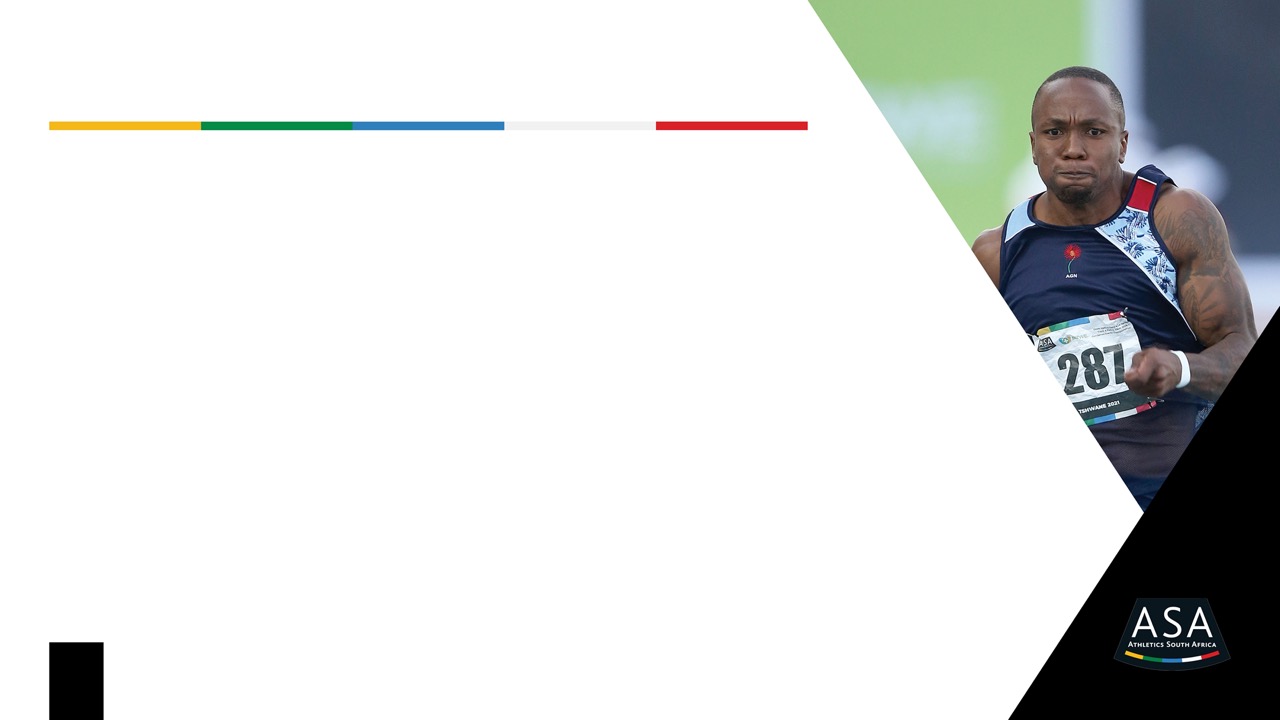 ATHLETICS SOUTH AFRICA- RETURN TO PLAY
ANTI-DOPING

ASA is serious about anti-doping matters and will implement aggressive communication and education plan.  A whistle blower hot line is also available through SAIDS to encourage athletes, coaches, agents and public to report individual suspected of using banned substances/ drugs.
20
Annual Performance Plan:2022/23
2022/04/21
BROADCASTING
ATHLETICS SOUTH AFRICA
21
BROADCASTING
On or around July 2021, Athletics South Africa realized that the SABC was taking its time to renew the partnership with ASA.  The Board inevitably took a decision to open bids to all companies with expertise to acquire TV rights on behalf of ASA. A tender on this was subsequently advertised in our website and the following companies responded and submitted their Bids:

ASEM
SUB10
HARWOOD EVENTS MANAGEMENT
DB SPORTS
INTERACTIVE BRAND SOLUTION
MARKSPORT
NEWTON AGENCY.

ASA eventually appointed Sub10 as the preferred broadcasting consultant. Following several engagements with SABC and Supersport, Sub10 eventually recommended Supersport as the official broadcaster of ASA events. Nevertheless, ASA continues to try engage  with the SABC around broadcast agreements . The agreement will include live content and highlights packages covering road running , Track and Field and cross-country events.
2022/04/21
22
Annual Performance Plan:2022/23
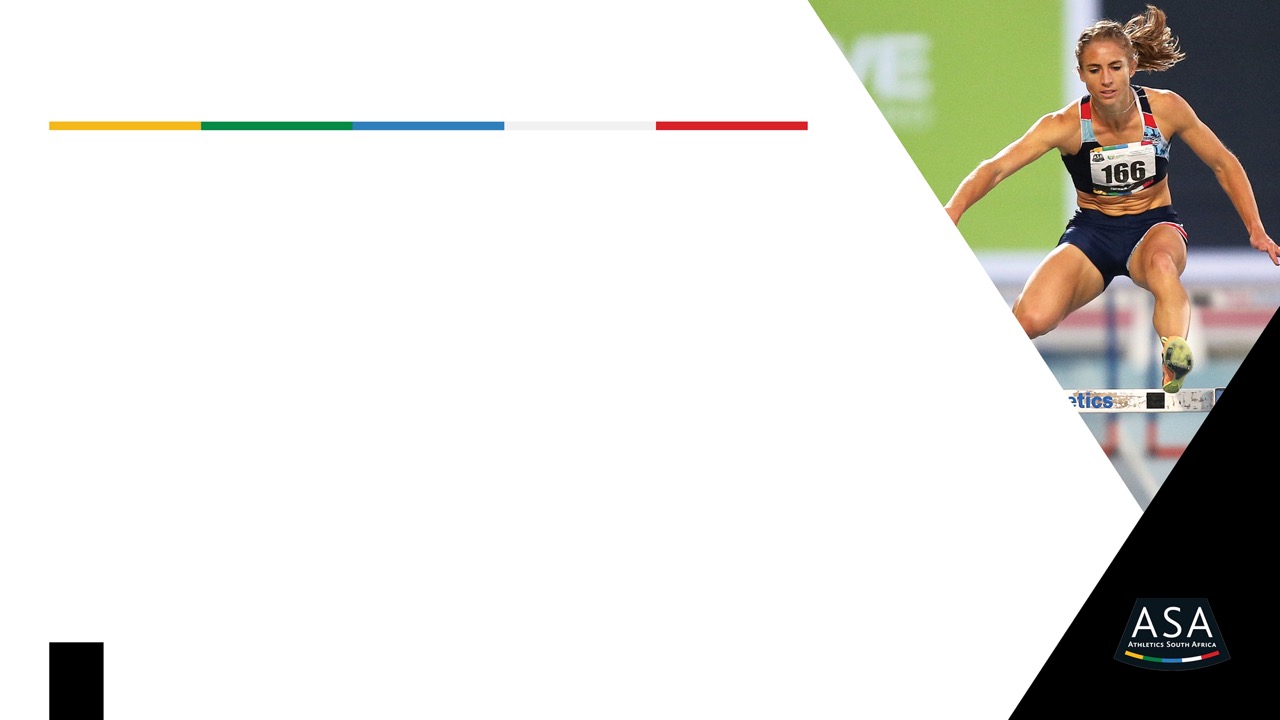 BROADCASTING
Athletics South Africa and SuperSport Broadcasting summary,
Contract: 2022 – 2025
Rights Fee: R10million (ex Vat) increase by CPI
ROAD RUNNING
ASA Marathon Championships 
Comrades Marathon
Two Oceans Marathon
Soweto Marathon
Cape Town Marathon	
Nedbank Reunified 50km Race	
Nelson Mandela Bay Half Marathon 
SPAR Ladies Grand Prix Series
Absa Run Your City Series
TRACK AND FIELD
ASA Grand Prix Series Meeting 1
ASA Grand Prix Series Meeting 2
ASA Grand Prix Series Meeting 3
ASA Senior Track and Field Championships
SASA Primary School Championships 
SASA High School Championships
ASA u16 u18 u20 Championships (Juniors)	
USSA Track and Field Championships
CROSS COUNTRY
ASA Cross Country Championships
23
END OF PRESENTATION
2022/04/21